( Radio Frequency Identification Systems )
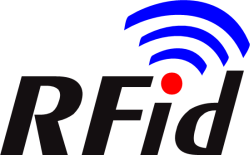 مقدمه
امروزه ضرورت شناسايی خودکار عناصر و جمع آوری داده مرتبط به آنان بدون نياز به دخالت انسان جهت ورود اطلاعات در بسياری از عرصه های صنعتی ، علمی ، خدماتی و اجتماعی احساس می شود . در پاسخ به اين نياز تاکنون فناوری های متعددی طراحی و پياده سازی شده است . 
به مجموعه ای از  فناوری ها که از آنان برای شناسايی اشياء ، انسان و حیوانات توسط ماشين استفاده می گردد ، شناسايی خودکار و يا به اختصار Auto ID   گفته می شود .
اهداف سیستم های شناسایی خودکار
افزایش کارایی
کاهش خطا ورودی اطلاعات
سرویس دهی بهتر به کارکنان و مشتریان
افزایش سرعت
افزایش امنیت
امکان آپدیت اطلاعات کالاها و اشخاص
و ...
فناوری های مختلف شناسایی خودکار
کدهای میله ای
سیستم های تشخیص صدا
کارت های هوشمند
برخی فناوری های بیومتریک
سیستم های OCR
سیستم های انگشت نگاری
سیستم شناسایی از طریق قرنیه چشم
NFC شرکت نوکیا
RFID
 و ...
RFID چیست ؟
RFID ترجمه مخفف عبارت شناسائی با فرکانس رادیوئی است که به عنوان جدیدترین تکنولوژی شناسائی به نحوی گسترده در دنیا مورد توجه قرار گرفته است. مزایای این تکنولوژی جهت  افزایش سرعت و دقت در کلیه فرآیندهایی که نیاز به شناسایی دارد به حدی است که امروزه بسیاری از کمپانی ها و سازمان های دولتی و خصوصی در سرتاسر دنیا اقدام به انجام پروژه های بزرگ جهت بهره گیری از این تکنولوژی جهت تسریع و بهبود فرآیندهای خویش را دارند. 
قرارداشتن RFID در فهرست 10 تکنولوژی برتر دنیا در پنج سال گذشته خود گواهی دیگر بر اهمیت روزافزون این تکنولوژی در زمینه های مختلف زندگی بشر می باشد.
این فناوری بدلیل مزایای بسیار برتر آن در مقایسه با سایر فناوریها، به نحوی متمایز مورد توجه قرار گرفته و هم­اکنون در دنیا، اکثر سیستم­های شناسائی با استفاده از این فناوری طراحی و پیاده­سازی می­گردند. 

فناوری RFID امروزه توسط فروشگاه های زنجیره ای بزرگی چون Wal-Mart و MC.Donald و هم چنین سازمان های مهمی همچون وزارت دفاع آمریکا استفاده شده و امتحان خود را به خوبی پس داده است.
تاریخچه RFID
طبق بررسی های انجام شده مفهوم RFID از زمان جنگ جهانی دوم با کشف فن آوری تقریبا مشابهی به نام IFF که معرف Identify Friend or Foe می باشد مطرح گردیده است. IFF روشی برای تشخیص هواپیم های جنگی دوست یا دشمن بود که توسط انگلیسی ها کشف و استفاده شد .
یک تکنولوژی مشابه دیگر در سال ۱۹۴۵ توسط “Leon Theremin “کشف شد که یک وسیله جاسوسی بود و اطلاعات صوتی را با استفاده از امواج رادیویی انتقال می داد. 
اولین بار فناوری RFID به شکل امروزی آن توسط “Mario Cardullo” کشف شد اما تا سال ۱۹۷۰ به علت گرانی استفاده تجاری نداشت.
IFF  در جنگ جهانی 1945
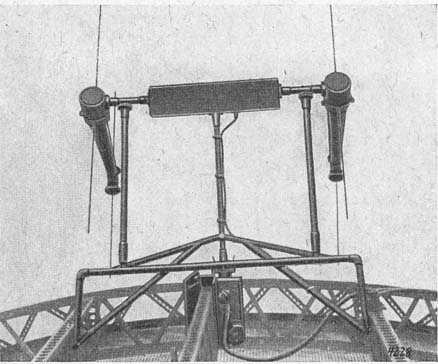 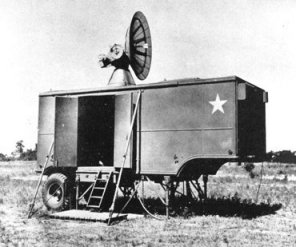 انواع سیستم های  RFID
سیستم های بسته :
پس از الصاق برچسب روی کالاهای مورد نظر، آن نزد مشتری رفته و عودت داده می شود
ویژگی برچسب : نسبتا دائم، توانایی در قرار گرفتن در شرایط سخت کاری
موارد مصرف : مانند سیلندر گاز مایع، نوار ویدئویی اجاره ای، کتاب کتابخانه و مواردی که اموال در یک چرخه حرکت می کنند.

سیستم های باز
شی مورد ردیابی قابل بازگشت نیست، لذا برچسب بعد از مدتی از بین می رود.
موارد مصرف : بسته های پستی، پارچه، مواد غذایی و اجناس فروشگاه های مختلف
تقسیم بندی از نظر محدوده دسترسی
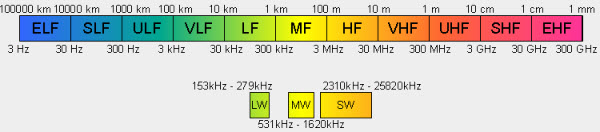 اجزاء یک سيستم  RFID
تگ 
( که به آن فرستنده خودکار و يا Transponder نیز گفته می شود ) ، شامل يک تراشه نيمه هادی، يک آنتن و در برخی موارد یک باطری است . 
بررسی کننده 
( که به آن کدخوان و يا دستگاه نوشتن و خواندن نيز گفته می شود )، شامل یک آنتن ، يک ماژول الکترونيکی RF و يک ماژول کنترلی است .  
کنترل کننده 
( که  به آن هاست نيز گفته می شود ) ، اغلب یک کامپيوتر شخصی و یا ایستگاه کاری  است که بر روی آن بانک اطلاعاتی و نرم افزار کنترلی اجراء شده است .
RFID چگونه کار می کند ؟
تگ و يا دستگاه فرستنده خودکار ، شامل يک مدار الکترونيکی است که به شی مورد نظری که لازم است دارای یک کد شناسايی باشد ، متصل می گردد . زمانی که تگ نزدیک و یا در محدوده کدخوان قرار می گيرد ، میدان مغناطيسی تولید شده توسط کد خوان باعث فعال شدن تگ می گردد  .
در ادامه ، تگ بطور پيوسته اقدام به ارسال داده از طریق پالس های راديويی می نماید .  در نهايت داده توسط کدخوان دريافت و توسط نرم افزارهای مربوطه  نظیر برنامه های  ERPبرگرفته شده از  Enterprise Resource Planning و SCMSبرگرفته شده از  Supply Chain Management systems پردازش می گردد .
يک سيستم RFID می تواند شامل بررسی کننده های متعددی باشد که در محدوده  يک ساختمان انبار و یا خطوط مونتاژ توزيع شده اند . تمامی بررسی کننده ها می توانند به یک کنترل کننده متصل و شبکه ای را با یکدیگر ایجاد نمایند . یک بررسی کننده می تواند با بيش از یک تگ بطور همزمان ارتباط برقرار نماید . 

با توجه به وضعیت فعلی فناوری RFID  ، امکان مبادله 1000 تگ در هر ثانیه بطور همزمان  با دقتی  معادل 98 % وجود دارد  .
تگ های RFID
وظيفه اوليه يک تگ RFID ، ذخيره داده و ارسال آن به يک بررسی کننده است. در ساده ترين حالت ، يک تگ شامل يک تراشه الکترونيکی و يک آنتن است که در يک بسته در کنار يکديگر قرار می گيرند . تراشه موجود در تگ های RFID  از حافظه ای با قابلیت فقط خواندنی و یا خواندنی / نوشتنی  به منظور ذخيره  و بازیابی داده و در برخی موارد تغيير داده استفاده می نماید .  در برخی تگ ها ممکن است از یک باطری نیز استفاده شود ( وجه تمایز تگ های فعال و غيرفعال ) .
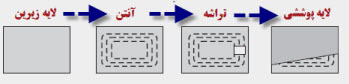 تقسیم بندی تگ ها از نظر منبع انرژی
Tag های غیر فعال Passive Tags
انرژی و برق مورد نیاز خود را از Reader ها بوسیله یکسری از روش های تراگسیل بدست می آورند. 
اندازه تگ ها کوچک / هزينه های توليد کم / پوشش محدوده کمتر ( به عنوان نمونه چندین متر )
تگ های غيرفعال دارای حافظه بمراتب  کمتری نسبت به تگ های فعال می باشند ( در حد چندین کیلو بایت )
Tag های فعال Active Tags
انرژی مورد نیازشان توسط یک باطری داخلی و جهت برقراری ارتباط دارای یک پردازنده، یک حافظه و حسگر می باشند. 
Tag هایی نیمه غیر فعال Semi-Passive Tags
علاوه بر استفاده از باطری داخلی شان، میتوانند از انرژی منتقل شده توسط Readerها نیزبهره مند شوند. 
تگ‌هاي دو طرفه Two way Tags
علاوه براستفاده از باطري داخلي شان ميتوانند بدون کمک گرفتن از Readerها ديگر اقسام هم شکل خود را نيز شناسايي کرده و با آنها به گفتگو بپردازند.
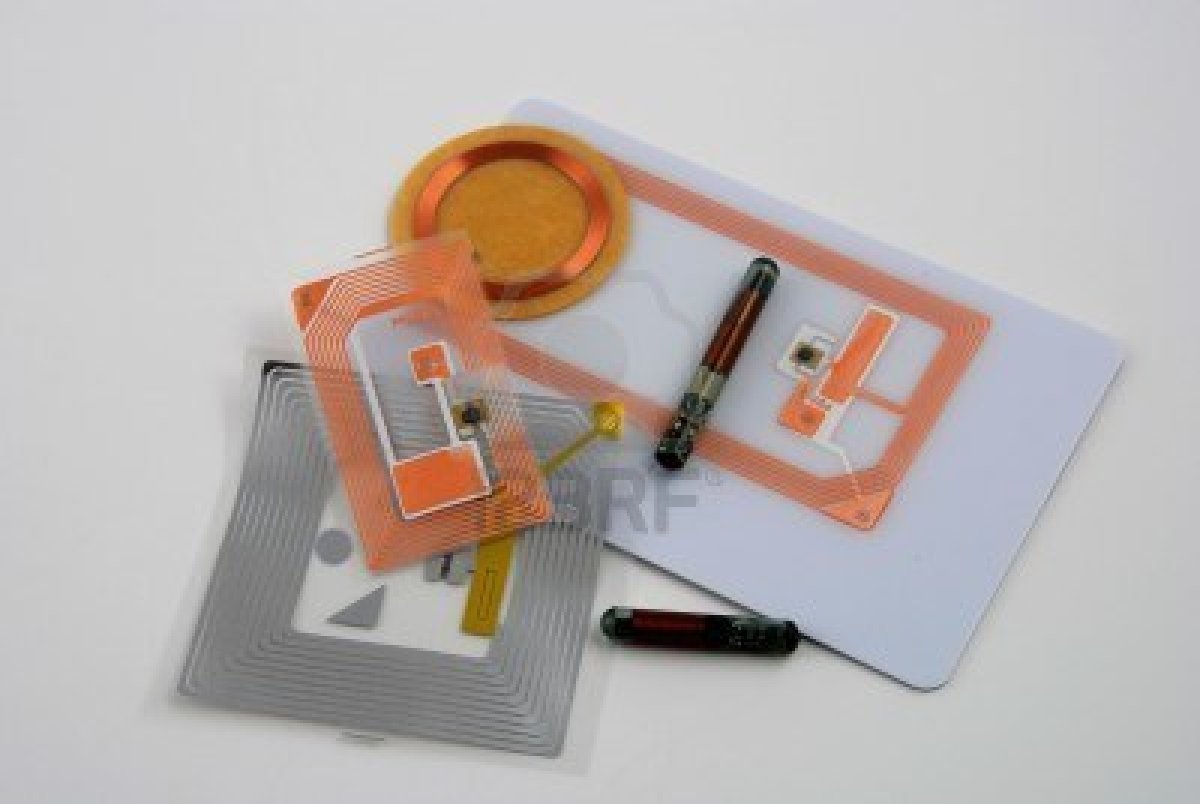 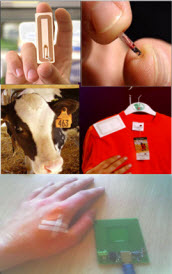 تقسیم بندی تگ ها از نظر ظاهر
تگ‌‌هايي که داراي کفه پلاستيکي از جنس PVC ميباشند و معمولاً در وسط آنها يک سوراخ ديده مي‌شود که بسيار با دوام بوده و ميتوان از آنها بارها و بارها استفاده کرد.
تگ‌‌هايي که شبيه کارتهاي اعتباري هستند ومعمولاً به آنها کارتهاي هوشمند بدون تمـاس (Contact less Smart Cards  ) گفته مي‌شود.
تگ‌‌هايي که بصورت لايه هاي کاغذي بر روي برچسب ساخته مي‌شوند که به آنها برچسب هاي هوشمند (Smart Labels  )گفته مي‌شود.
تگ‌‌هايي که در محيطهاي قابل فرسايش (مثلاً آب يا مايع) به خوبي کار مي‌کنند. اينگونه تگ‌‌ها در کپسولهاي شيشه اي قرار دارند.
تگ‌‌هاي کوچک که در داخل اشياء عمومي مثل لباس، ساعت، دستبند و.... کارگذاشته مي‌شود. اغلب ممکن است به شکل يک کليه يا دسته کليد به نظر برسند.
چند نمونه تگ
اندازه و نوع آنتن تگ ها
با توجه به طول زیاد طول موج سیگنال های رادیویی فرکانس پايين  ، آنتن سیستم هایLF  و HF می بایست  از آنتن های UHF و ميکروويو بزرگ تر باشد ، تا بتوان بهره سیگنال برابری را دریافت کرد  . این موضوع با هدف ايجاد تگ های RFID کوچک و ارزان در تضاد است . همین موضوع باعث شده است که بسیاری از طراحان سیستم ، از بهره آنتن به نفع کنترل قیمت ،  بگذرند و بپذيرند که از سیستم های HF و LF صرفا" در حوزه های کوچک استفاده نمایند . تگ های LF و HF معمولا" بزرگ تر از تگ های UHF و ميکروويو می باشند .
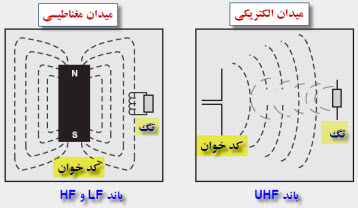 چند نمونه تگ
تگ ها از نظر حافظه
تگ ها نظر حافظه به چند دسته زیر تقسیم بندی می شود :

دارای حافظه فقط خواندنی
دارای حافظه خواندنی و نوشتنی
یک بار نوشتنی و چندبار خواندنی
دارای قابلت 1 و 2 به صورت همزمان
Reader
Reader  ها وسایل الکترونیکی هستند که حضور Tag ها را در محیط تشخیص داده و اطلاعات ذخیره شده در آنها را بازیابی می کنند. 

سه دسته عمده Reader  ها :
 مدل ثابت Fixed Type 
 مدل دستی Hand held Type 
 مدل کارت PC Card Type
چند مدل  REader
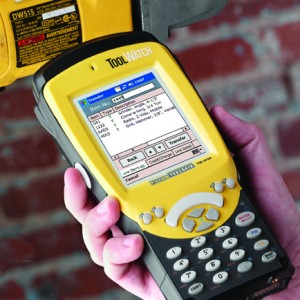 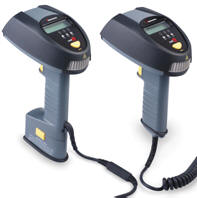 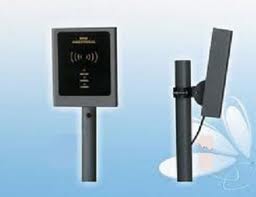 Tag printer
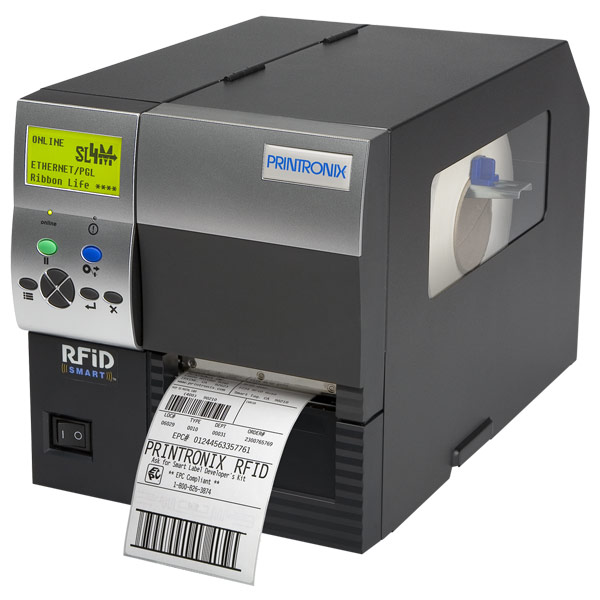 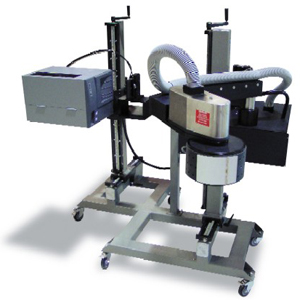 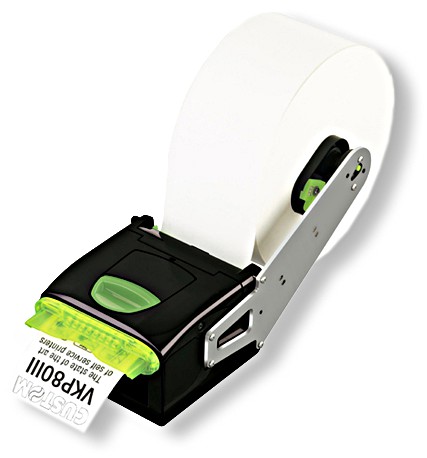 استاندارد های موجود  RFID
با توجه به افزایش مبادلات تجاری در جهان نیاز به وضع استانداردها و قوانینی به منظور ایجاد امنیت و کاربرد اطلاعات تگها و دستگاههای تگ خوان در سراسر مرزهای بین المللی امری بسیار مهم می باشد. استانداردها یک عنصر کلیدی در زمینه موفقیت بکارگیری سیستمRFID در دنیای تجارت جهانی می باشند. 

دو سازمان برجسته در ایجاد استانداردهای RFID ، سازمان استانداردهای بین المللی ISO و سازمان EPCGLOBAL می باشند.  

EPCGLOBALمجری توسعه استانداردهای صنعتی در زمینه کدهای الکترونیکی در جهت استفاده از تگ هایRFID می باشد. فعالیت مذکور این اطمینان را ایجاد می کند که اطلاعات ایجاد شده در تگ ها در هرمکان دیگری نیز قابلیلت خواندن را داردICAEW.2005) و(RALF Drauz.2006.
برخی کابردهای RFID
برچسب های هوشمند 
برچسب های امنیتی 
مدیریت خط تولید و انبارها 
چیپ های  RFID استفاده شده درکلیدهای خودرو برای مقاصد امنیتی 
سیستم های ضدسرقت 
استفاده در صنایع دارویی برای جلوگیری از ورود مواد اولیه تقلبی به خط تولید 
استفاده در رویدادهای ورزشی 
دریافت عوارض جاده ای 
کنترل موجودی انبارها 
مونیتورینگ کتابخانه ها
تگ های هوشمند RFID در مقابل کدهای ميله ای
حجم ذخيره سازی و میزان حافظه 
نماد  UPC E (تگ هايی با حداقل فضای ذخيره سازی داده ) ، صرفا" قادر به نگهداری هشت حرف عددی ( چندين بايت )  است . 
در کدهای ميله ای از نوع  Data Matrix  ، امکان ذخيره سازی 2000 حرف در یک تگ دو بعدی وجود دارد .





تگ های RFID قادر به نگهداری حجم بیشتری از اطلاعات می باشند . با این که می توان تگ های RFID را بگونه ای ساخت که دارای حافظه اندکی برای ذخيره سازی داده باشند ولی همزمان با رشد فناوری ساخت اين نوع تگ ها ، امکان ذخيره سازی اطلاعاتی بالغ بر 128 کيلو بایت در آنان فراهم شده است .
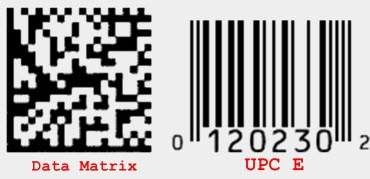 تگ های هوشمند RFID در مقابل کدهای ميله ای
قابلیت خواندن و نوشتن 
عدم نیاز به قرار گرفتن در خط دید 
محدوه خواندن 
خواندن و نوشتن همزمان 
امنيت دستيابی (مخفی بودن جای برچسب )
دوام و قابليت تطبیق با شرایط محيطی : دلایل عدم خوانایی کد میله ای
قرار گرفتن يک لایه گردو خاک بر روی سطح کد میله ای
پاره شدن کد میله ای 
کثيف شدن سطح کد میله ای 
آغشته شدن سطح کد میله ای به مواد چرب 
تو رفتگی کد میله ای 
قرار گرفتن بر روی یک سطح ناهموار
زیاد شدن نور و کم شدن خوانایی کدهای میله ای
قابلیت اطمینان به خواندن 
قیمت
نمونه های عملی RFID
RFID در کتابخانه
Rfid  در پارکینک ها
برای تحقیق بیشتر  ...
1- تکنولوژی NFC
2- نرم افزارهای کاربری RFID
3- سیستم من کارت مشهد
4- ایده های جالب خودتون